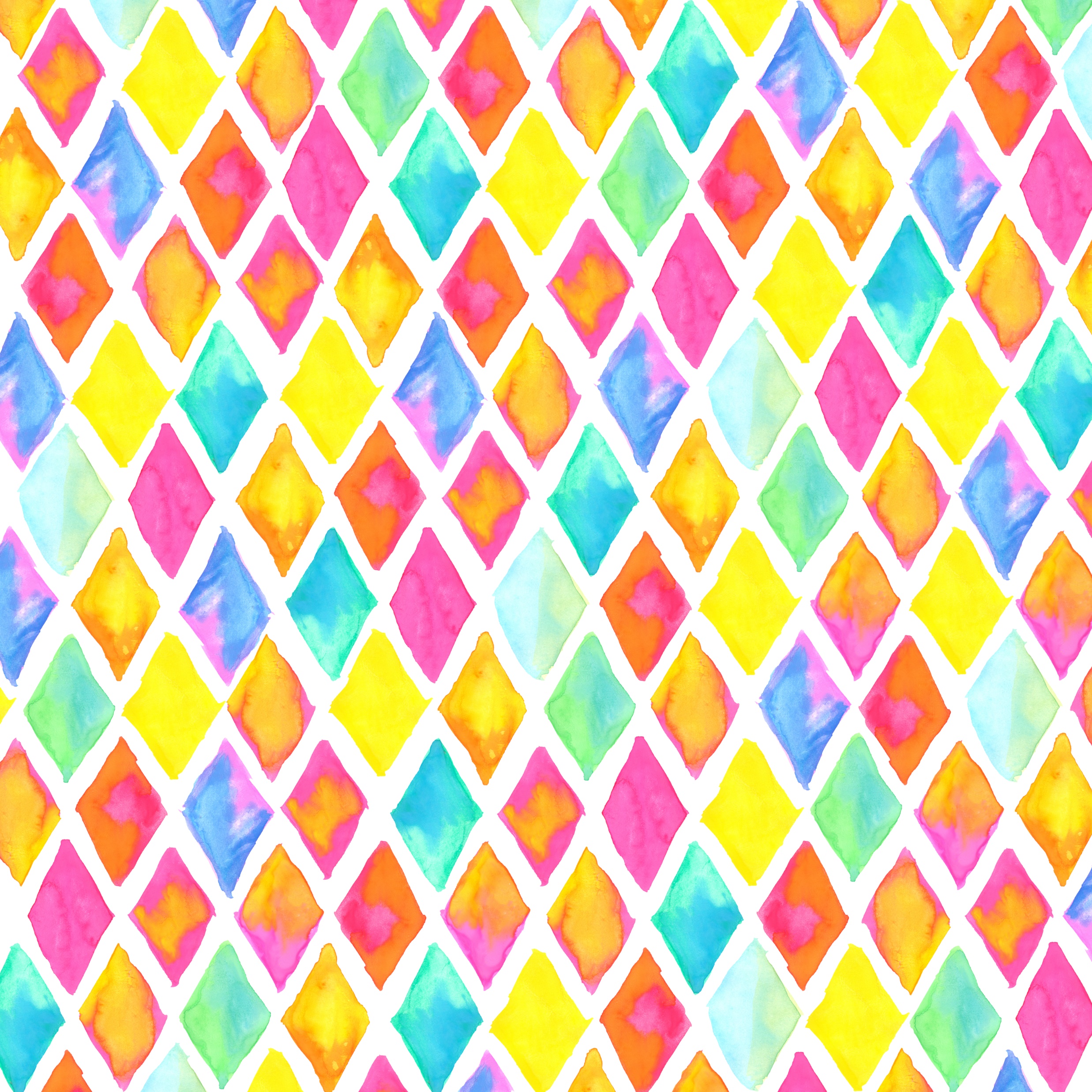 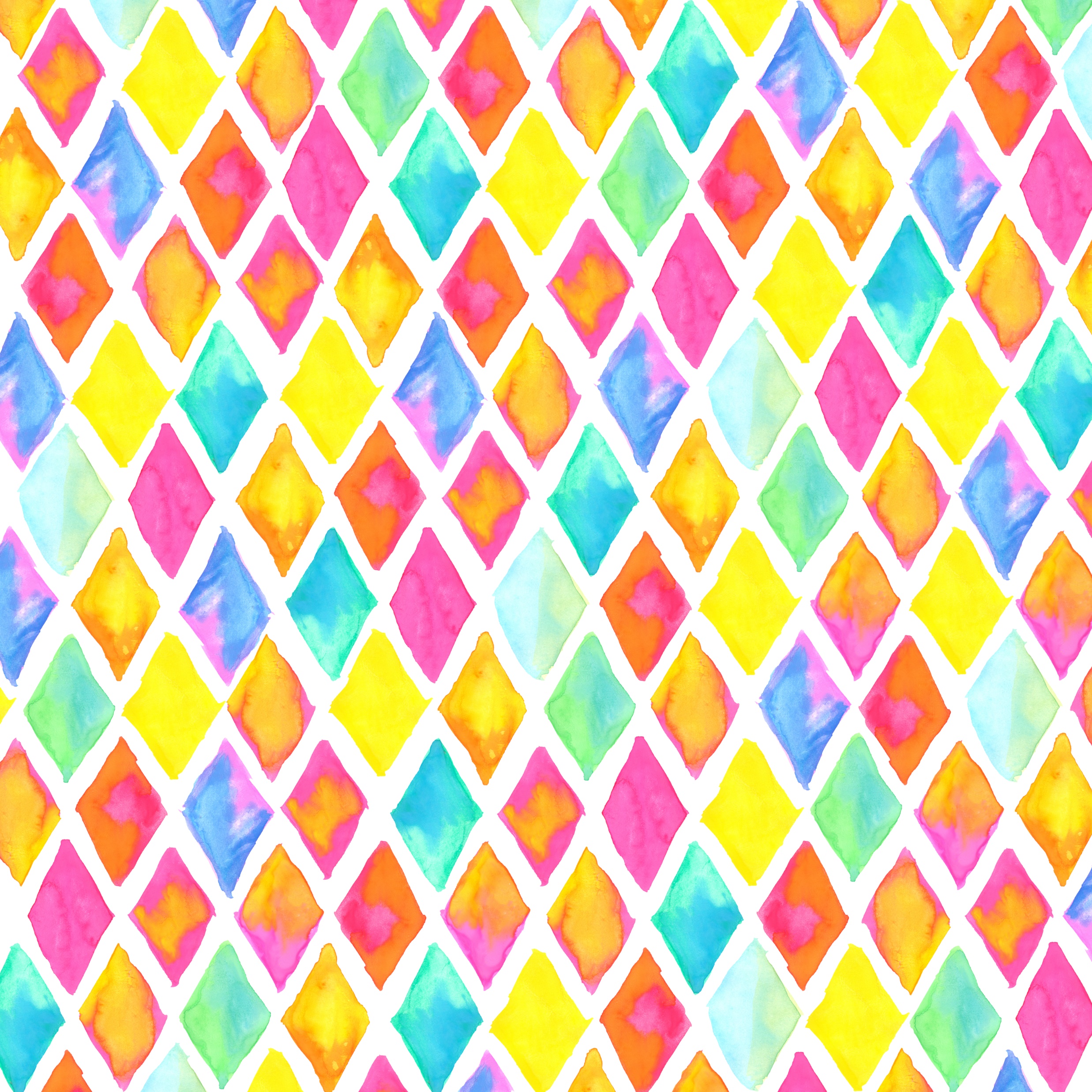 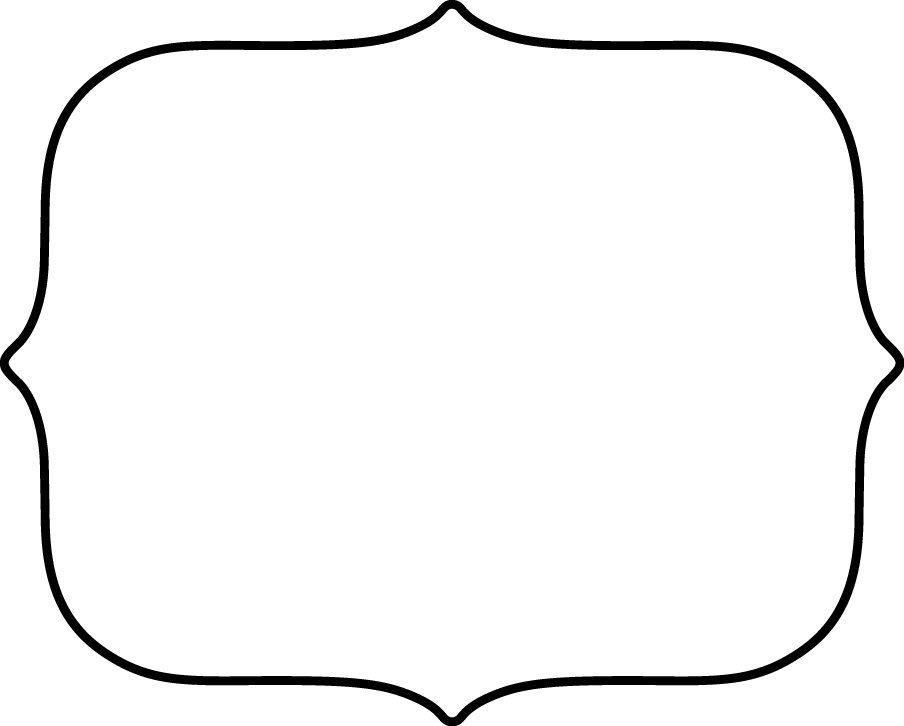 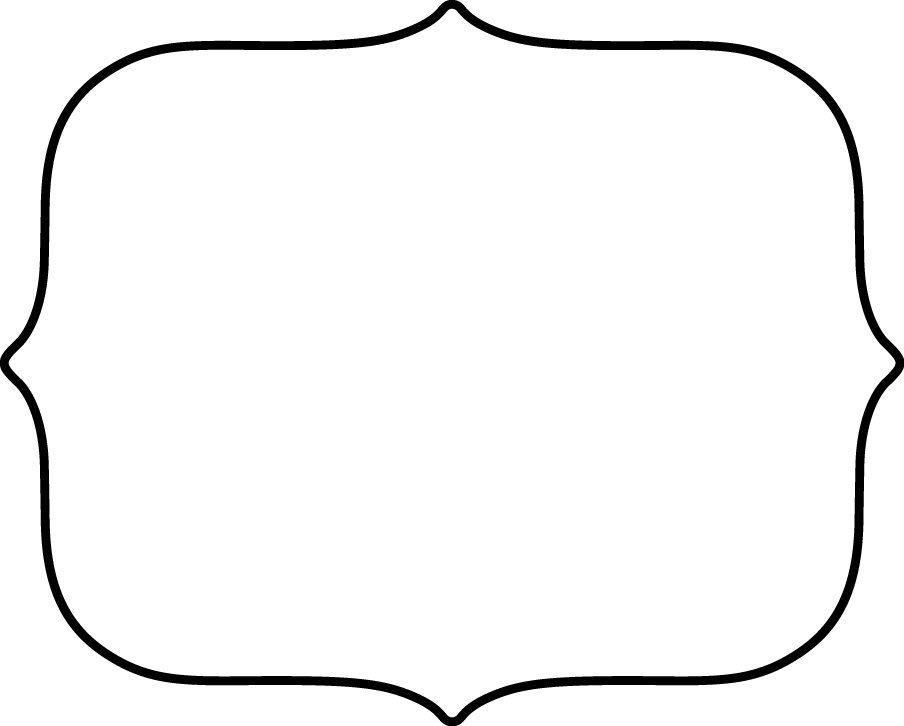 Qui 
est-ce ?
Qui 
est-ce ?
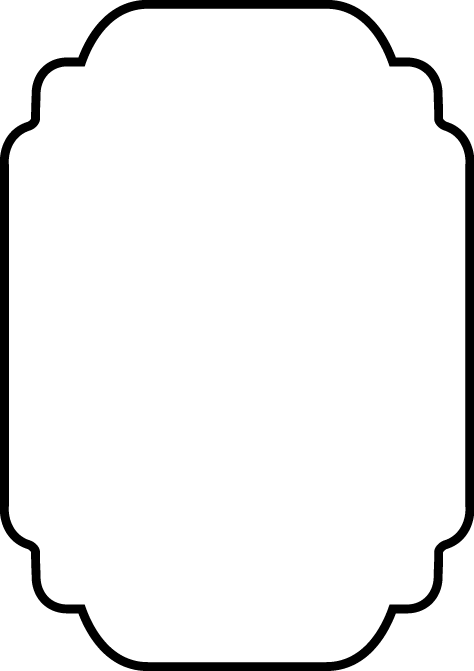 C
Son prénom commence
 par :
C’est  : CHLOE
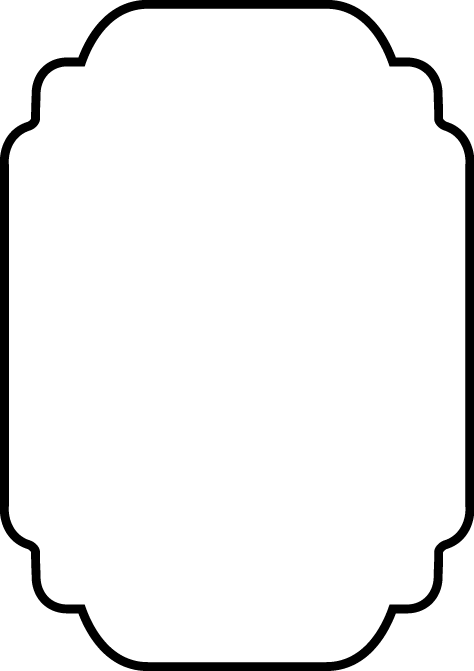 W
Son prénom commence
 par :
C’est  : WILHEM
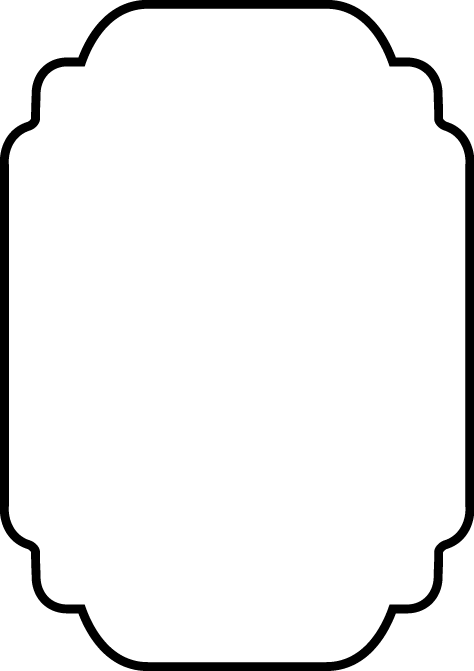 L
Son prénom commence
 par :
C’est  : LISE
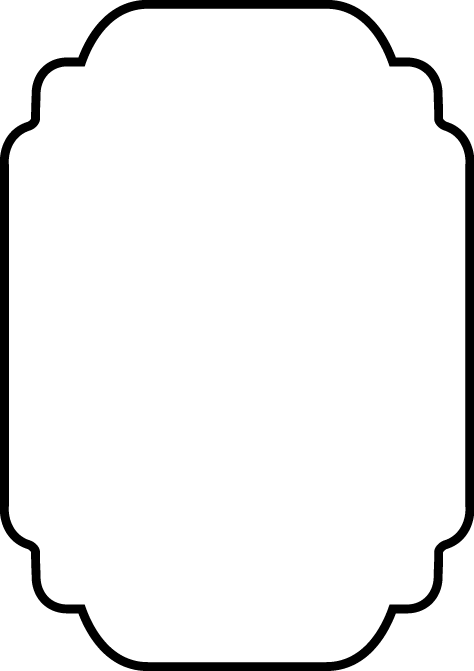 A
Son prénom commence
 par :
C’est  : AUGUSTIN
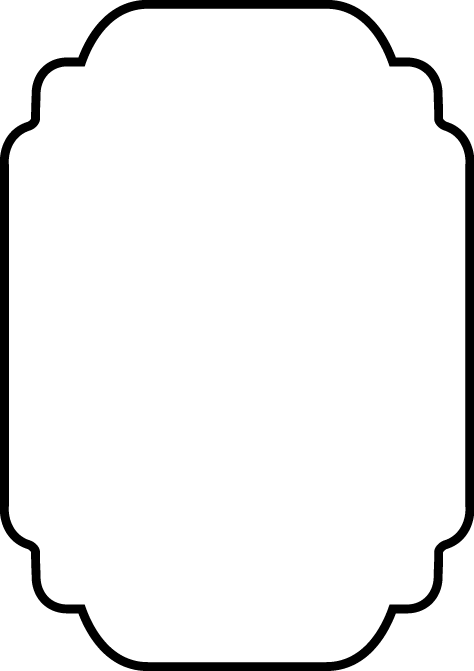 T
Son prénom commence
 par :
C’est  : THIBAULT
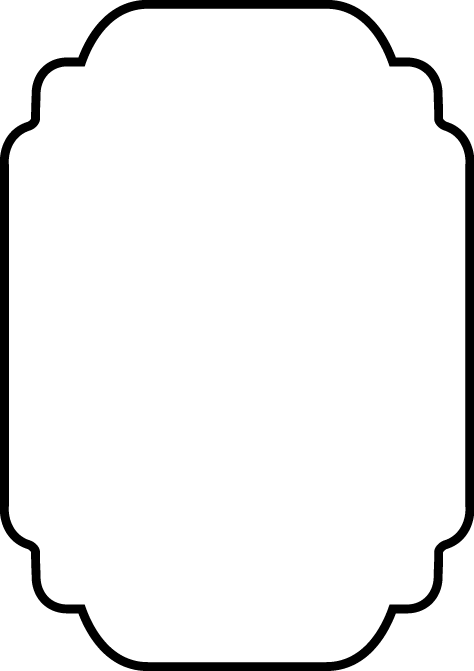 A
Son prénom commence
 par :
C’est  : ADAM
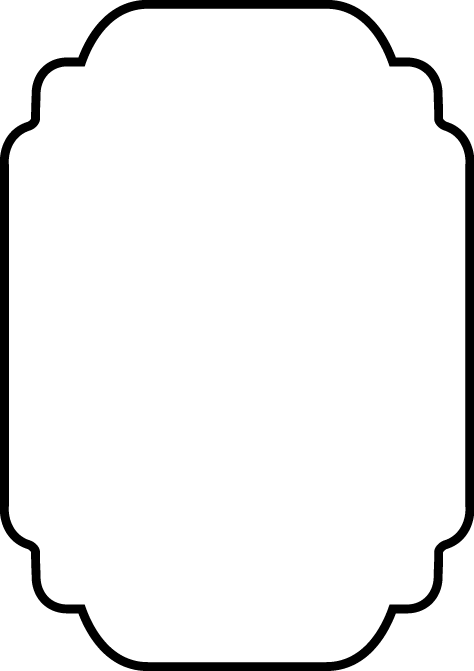 N
Son prénom commence
 par :
C’est  : NINO
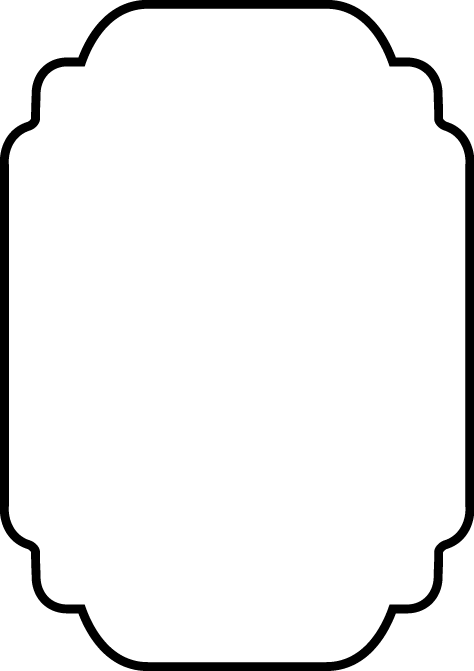 S
Son prénom commence
 par :
C’est  : SACHA